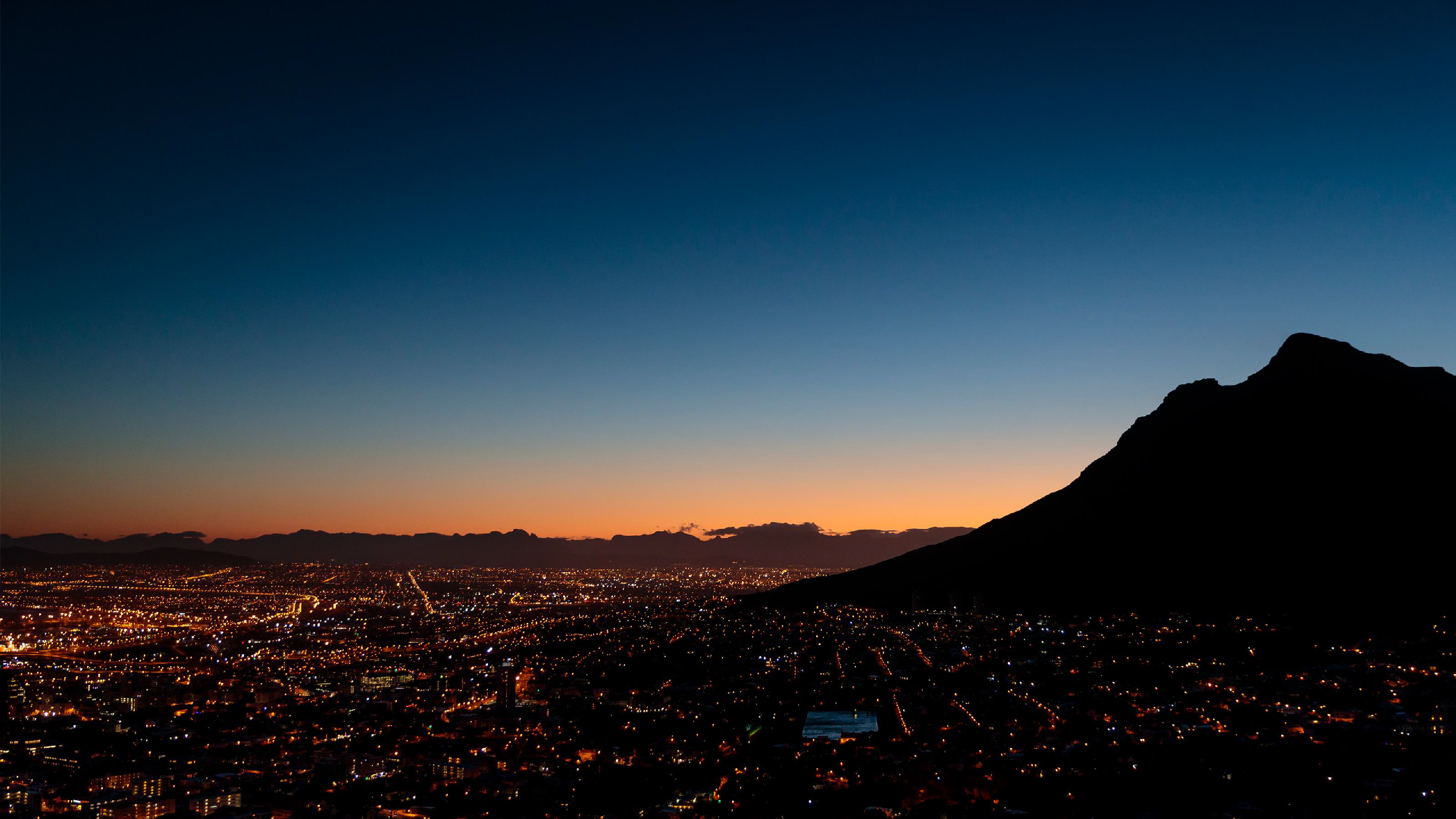 Az adatok optimális helye HPC környezetben
Temesi Tibor
tibor@silicon.hu
Silicon Computers
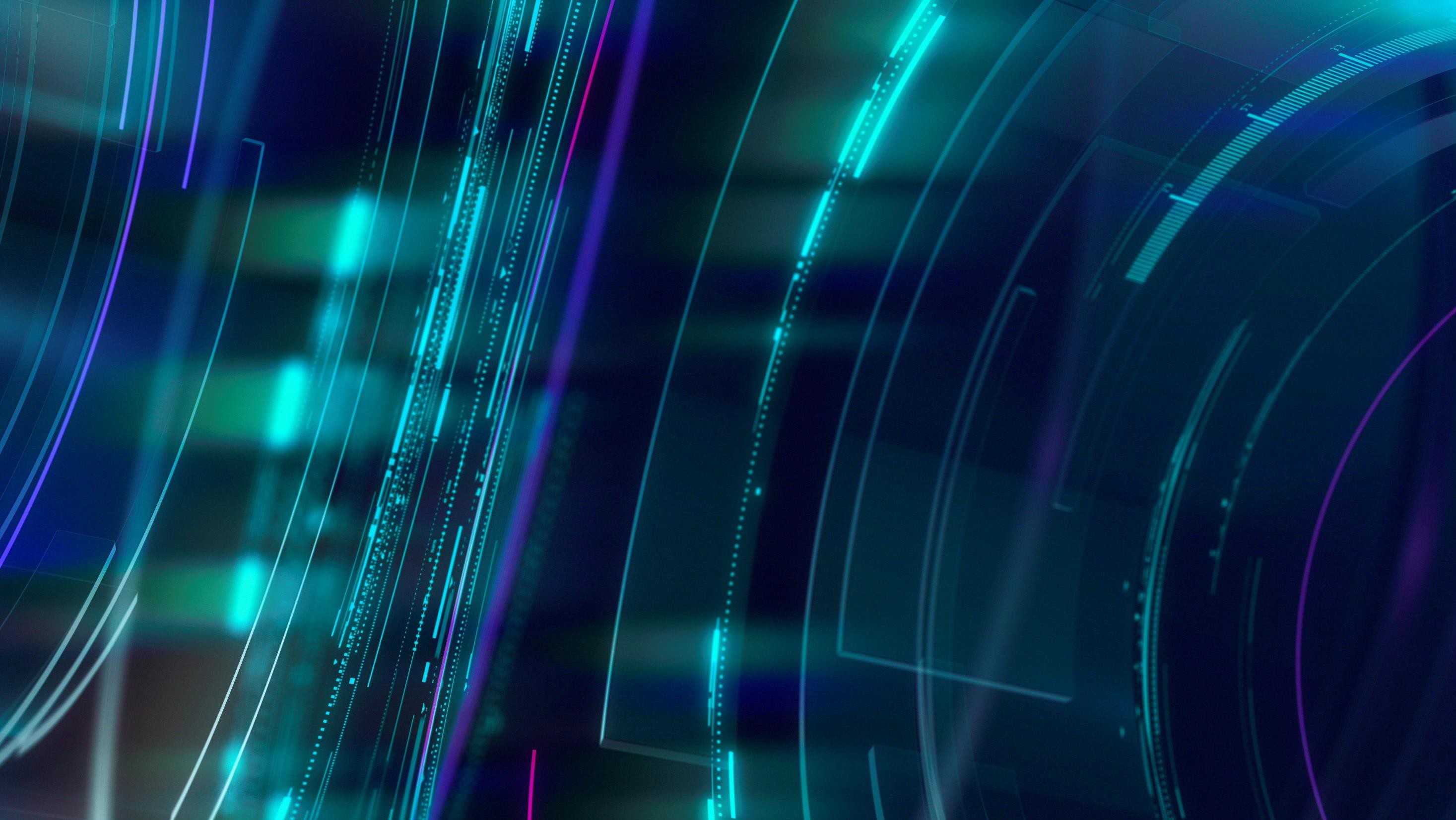 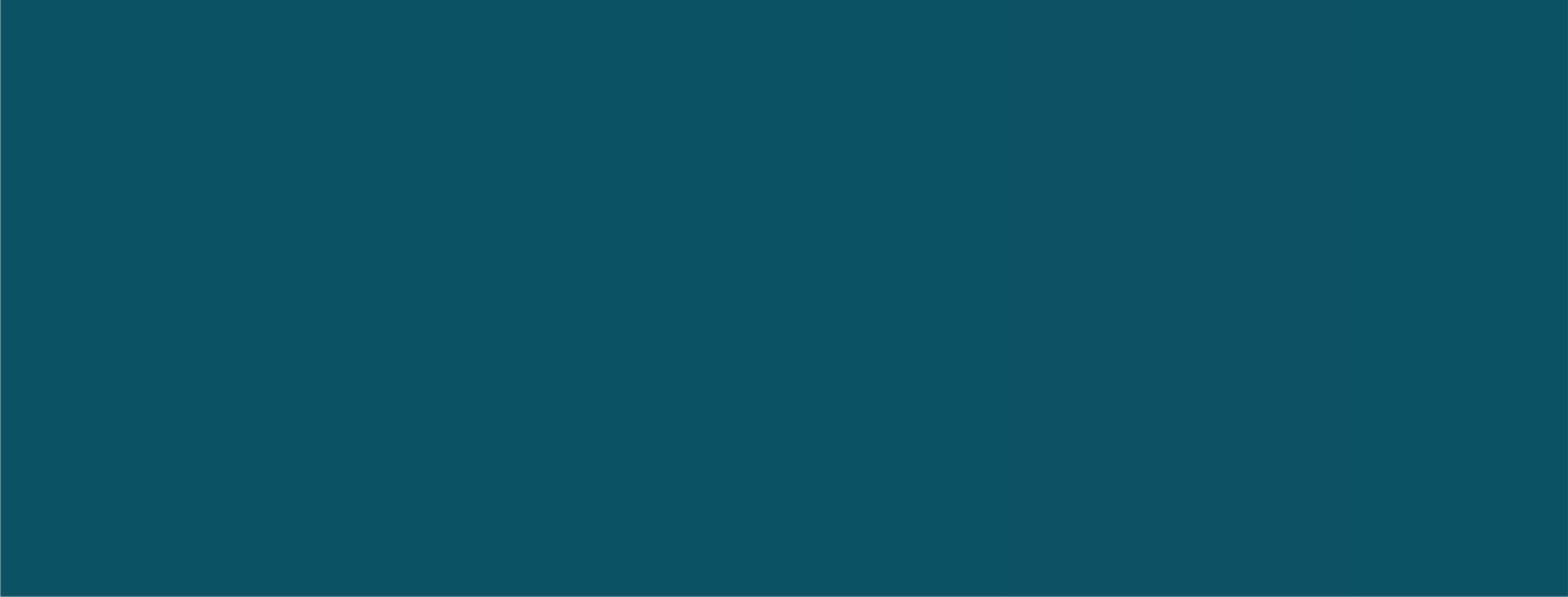 “The confluence of AI with traditional  simulations is going to transform the very  nature of high performance computing.
That’s the thing that I think is going be yet  another sea change in how we do science.”
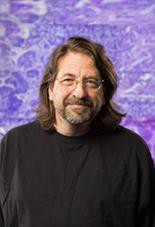 “We’re not doing our grandfather’s HPC here.”
Rick Stevens, Associate Lab Director, Argonne National Laboratory
www.nextplatform.com/2019/10/22/exascale-is-not-your-  grandfathers-hpc
Projected Compound Annual Growth Rate  for customer spending 2019–2024
SIMULATION + AI =  OVER-  PROPORTIONAL  STORAGE GROWTH
14%
13%
12.1%
12%
11%
10%
HPC Storage spending is  forecasted to grow with a  40% higher CAGR than  HPC Servers through  2024.
9%
8%
7%
6%
% CAGR
5%
4%

3%

2%

1%

0%
HPC Storage	HPC Server

Source: Hyperion Research, 2019 Market Results, New Forecasts and HPC Trends,  April 2020
INPUT/OUTPUT PROFILES COULD NOT BE MORE DIFFERENT
Era of convergence of traditional simulation and AI requires NEW HPC storage
Mainly WRITING PETAbytes of LARGE FILES in SEQUENTIAL order @ extreme speed
CPU nodes
Traditional  simulation
+
INPUT DATA
ALGORITHM
OUTPUT
GPU nodes
Machine  Learning
+
INPUT DATA
HISTORICAL OUTPUT
ALGORITHM
Mainly READING TERAbytes of FILES OF ALL SIZES in RANDOM order @ extreme speed
START ANYWHERE, GO TO WHEREVER YOU
NEED
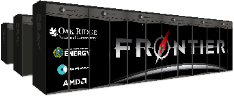 Nearly 10 TB/sec and > 700 PB capacity*
simulations for quantum computers, nuclear energy systems,  fusion reactors, and precision medicines. 2021-2022

> 4 TB/sec and 30PB (All Flash) capacity*
NESAP enhance simulation, data processing, and machine learning applications
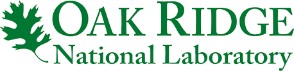 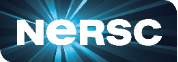 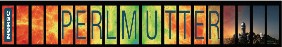 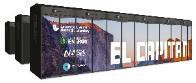 2.5 TB/sec and ~ 400 PB capacity*
nuclear stockpile, secondary national security missions, nuclear nonproliferation and  counterterrorism
2023
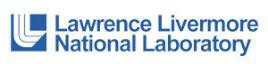 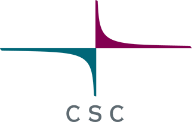 2.5 TB/sec and ~ 100 PB capacity*
LUMI - Large Unified Modern Infrastructure
2021
1 TB/sec and ~ 200 PB capacity*
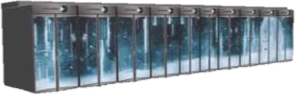 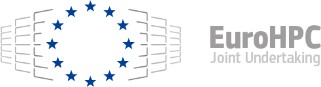 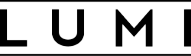 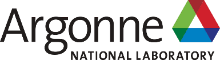 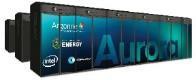 cancer research, materials science, climate science, and cosmology
2H 2021
1 TB/sec and ~ 1 PB (All Flash) capacity*
IT4I – Astrophysics, Eng., Chemistry, Material Earth Live science
1H 2021
240 GB/sec and ~ 14.5 PB capacity*
2H 2020
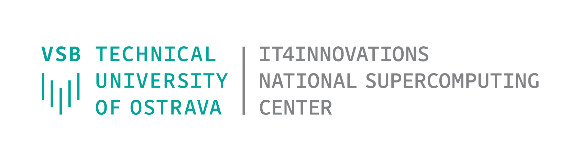 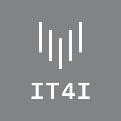 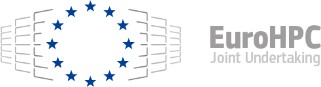 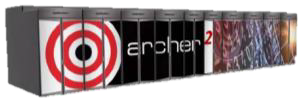 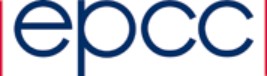 Disk entry point
(10U):
15 GB/sec and
315 TB capacity*
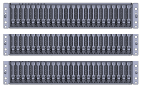 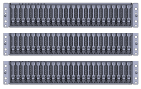 All Flash base rack: > 1TB/sec and up to 4.5 PB capacity*
Expansion rack: > 2 TB/sec and 4.6 PB*
Disk base rack: 90 GB/sec and 7.5 PB capacity*
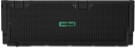 All Flash entry point (6U)
Up to 80/50 GB/sec read/write
and 115 TB capacity*
Expansion rack: 120 GB/sec and 10 PB*
*usable capacity
5
EXASCALE KÖVETELMÉNYEK
Erősebb „motorok”
Jobb kommunikáció: protokoll, hálózat, …
Alkalmazás-orientált architektúrák
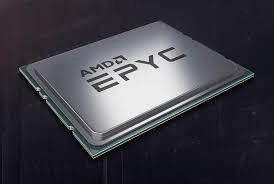 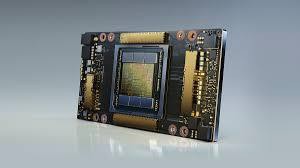 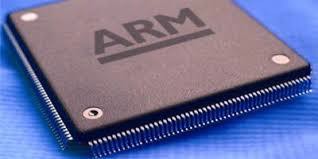 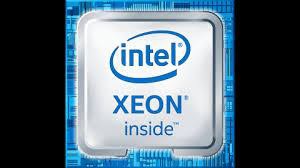 EXASCALE KÖVETELMÉNYEK …
Az adatok feldolgozása
A cél, hogy az adat minél közelebb legyen a processzorhoz, amikor éppen dolgozik vele.
Az adatok olvasási/írási sebessége: nem optimális, ha motorok „gyorsan várnak” az adatra.
Nyilván nem lehet minden adat a processzor chipek belső cache memóriájában, akkor hol legyen?
„Ki” mozgassa az adatokat?
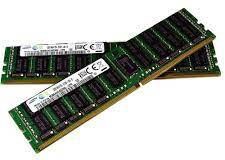 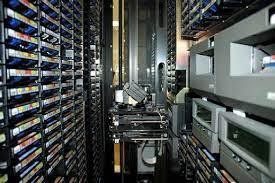 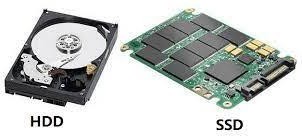 MEMÓRIÁK
Processzor belső cache
Külső memóriák:
DRAM (32 bit bus),
HBM (4096 bit bus): sok adat (AI) -> szélesebb adatutak (HBM memóriák), kisebb késleltetések
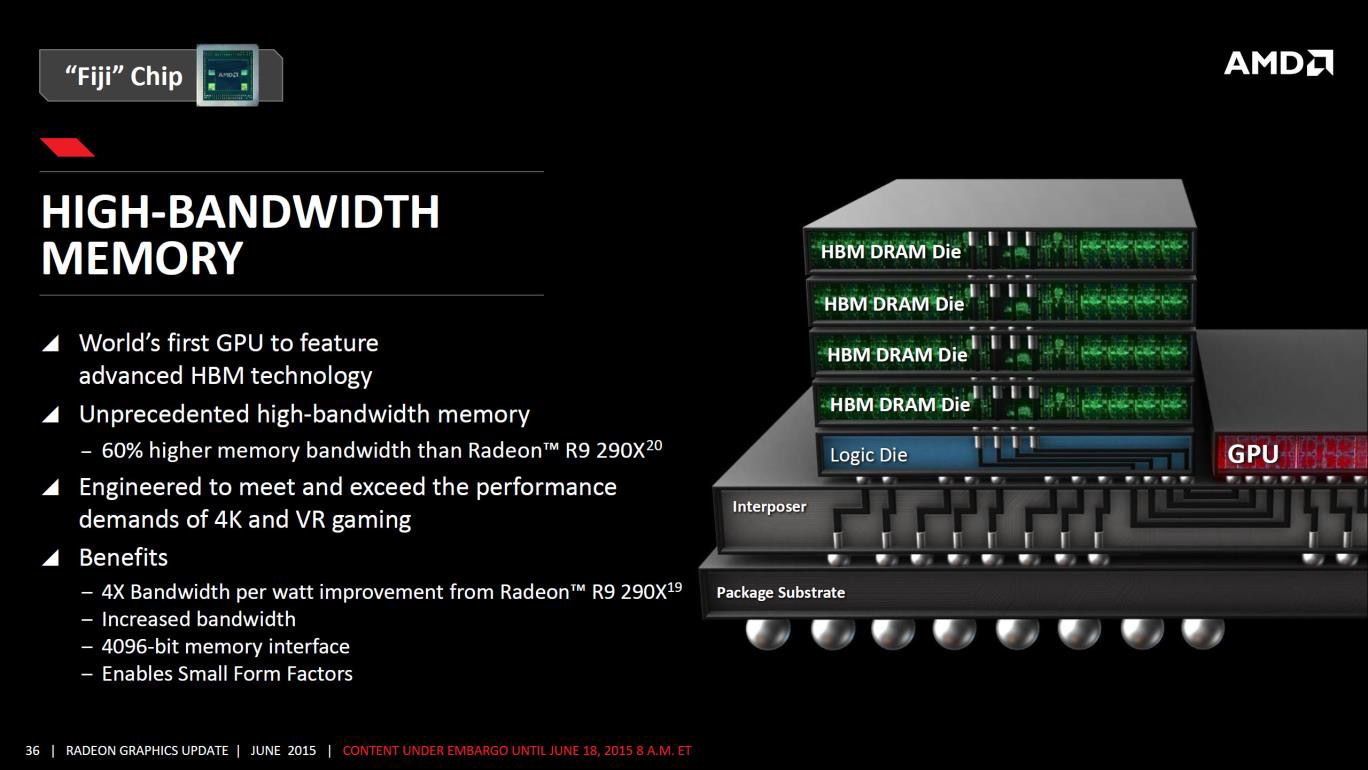 TÁROLÓK
Közös, megosztott, többrétegű tárolórendszer
Az éppen feldolgozandó adatok számára maximális írás/olvasási teljesítmény: SCRATCH: all-
flash, NVMe, ..
Tárolási kapacitás az operatív adatok számára: HOME: HDD
Archív réteg: szalagkönyvtár
Automatizált adatmenedzsment
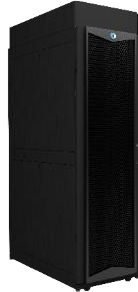 NON-VOLATILE MEMORY EXPRESS (NVMe)
A	new	storage	protocol	focused	on
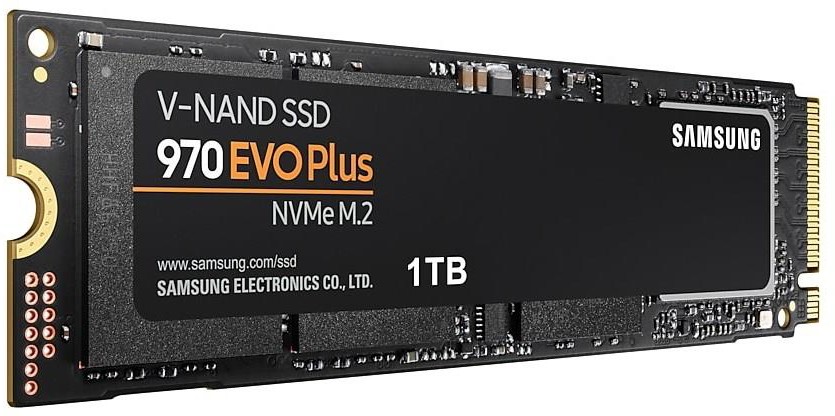 SSDs,	replaces	traditional	I/O	stacks
is fast, scalable, and  efficient
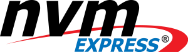 built on SCSI protocol, which is  optimized for spinning media.
It leverages PCIe instead of SAS/SATA  for greater bandwidth, IOPS and  reduced latency
Designed to  move beyond  HDDs
Standard interface for  Solid State Media
A new protocol
Media?
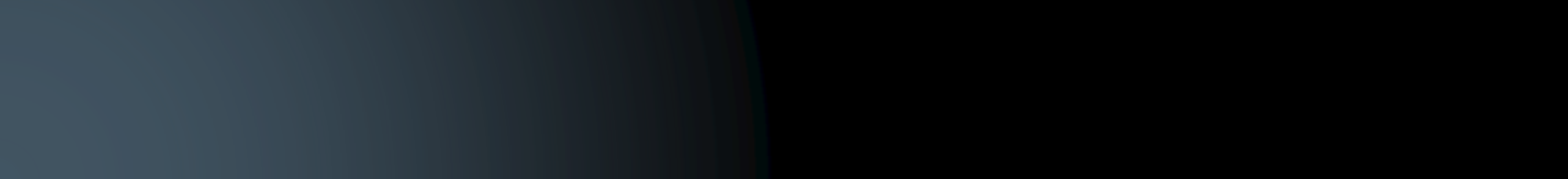 TÁROLÓK
Közös, megosztott, többrétegű tárolórendszer
Az éppen feldolgozandó adatok számára maximális írás/olvasási teljesítmény: SCRATCH: all-
flash, NVMe, ..
Tárolási kapacitás az operatív adatok számára: HOME: HDD
Archív réteg: szalagkönyvtár
Automatizált adatmenedzsment
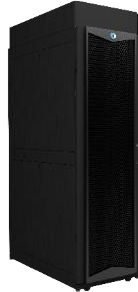 THREE BASIC FILE SYSTEM CONFIGURATION OPTIONS
All HDD  file system
/lustre
. . .

Specifications per rack:
Up to 120 GB/sec (read/write)
Up to 10 PB usable capacity (16 TB HDD)
Scalable Storage Units (SSU)
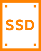 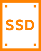 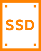 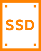 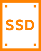 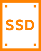 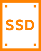 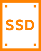 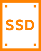 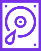 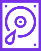 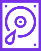 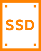 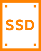 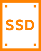 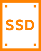 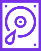 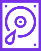 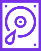 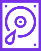 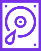 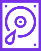 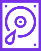 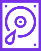 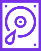 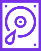 SSU-D2 (10U)
Up to 30 GB/sec  from 212 HDD

SSU-D4 (18U)
Up to 40 GB/sec
from 424 HDD
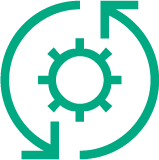 BASIC LUSTRE
Typical Lustre components
++XX,000 Metadata Ops
++ XX GB/s and TB
++ XX GB/s and PB
++ XX GB/s and PB
++XX,000 Metadata Ops
++ XX GB/s and TB
Add’l MetaData Units
System Management
MetaData Unit
Flash Object Storage
Disk Object Storage
Unit
Unit
Metadata		Metadata  Target (MDT)	Target (MDT)
Metadata  Target (MDT)
Metadata  Target (MDT)
Target 2
Target 1
Object Storage Object Storage  Target (OST) Target (OST)
Object Storage Object Storage  Target (OST)	Target (OST)
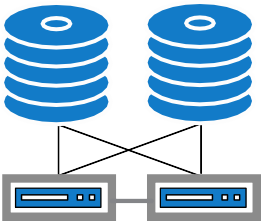 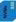 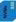 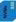 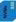 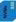 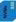 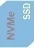 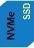 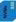 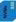 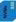 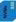 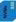 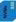 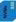 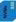 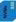 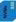 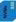 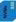 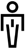 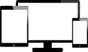 MetaData  Server (MDS)
MetaData  Servers (MDS)
System Manager  Server 1
System Manager  Server 2
Management  Server (MGS)
Object Storage  Servers (OSS)
Object Storage  Servers (OSS)
Management Network
Storage Servers grouped
into failover pairs
DATA NETWORK (LNET)
Infiniband, Ethernet
Lustre Clients
Gateway
LNET Router
CIFS/NFS Clients
CLUSTERSTOR E1000 LUSTRE FILE SYSTEM & DMF V7
E1000 Solution
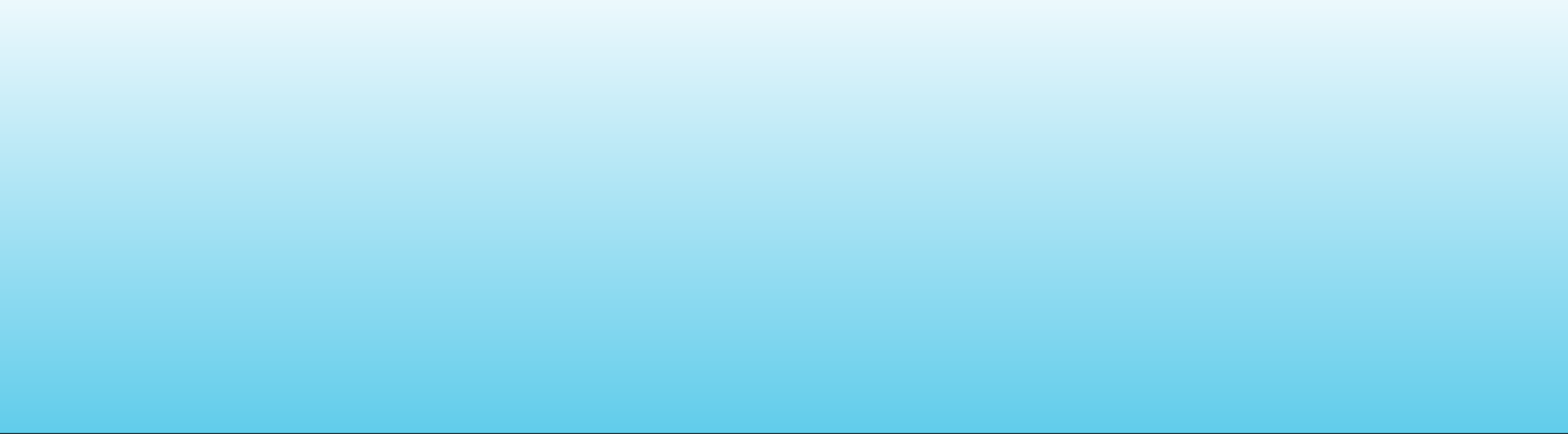 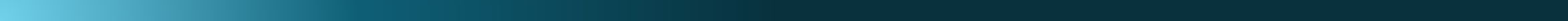 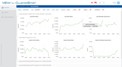 ++XX,000 Metadata Ops
++ XX GB/s and TB
++ XX GB/s and PB
++ XX GB/s and PB
++XX,000 Metadata Ops
++ XX GB/s and TB
Add’l MetaData Units
System Management  Unit (SMU)

Target 1	Target 2
MetaData Unit  (MDU)
Flash Scalable Storage
Disk Scalable Storage
(AMDU)
Unit (SSU-F)
Units (SSU-D)
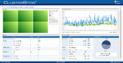 Metadata  Target (MDT)
Metadata  Target (MDT)
Metadata  Target (MDT)
Metadata
Object Storage Object Storage  Target (OST) Target (OST)
Object Storage Object Storage  Target (OST)	Target (OST)
ClusterStor  Data Service  (CDS)
Target (MDT)
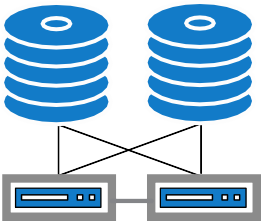 ClusterStor  Manager,  VIEW
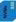 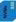 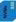 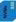 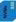 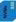 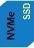 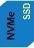 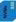 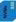 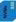 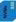 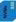 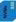 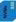 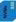 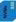 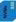 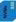 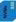 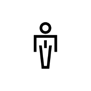 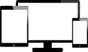 MetaData  Server (MDS)
System Manager  Server 1
System Manager  Server 2
Management  Server (MGS)
MetaData  Servers (MDS)
Search/Policy  Engine, Data Movers
Object Storage  Servers (OSS)
Object Storage  Servers (OSS)
Management Network
Storage Servers grouped
into failover pairs
DATA NETWORK (LNET)
Infiniband, Ethernet, Slingshot
Lustre Clients
Gateway
LNET Router
Data Management Framework v7
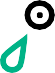 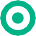 CIFS/NFS Clients
SZALAGKÖNYVTÁR
Az adatok megőrzése, archiválása, biztonsági másolata
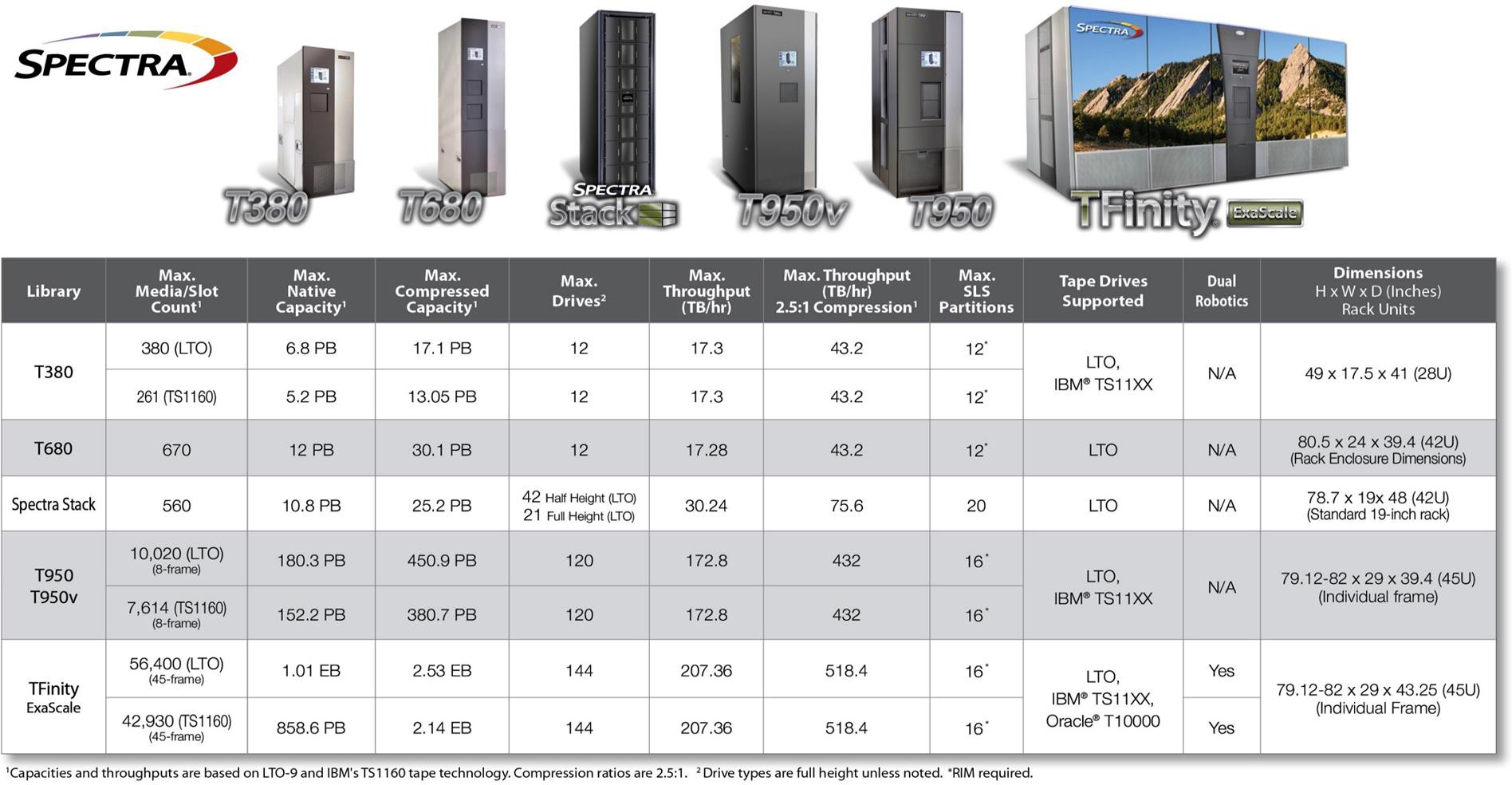 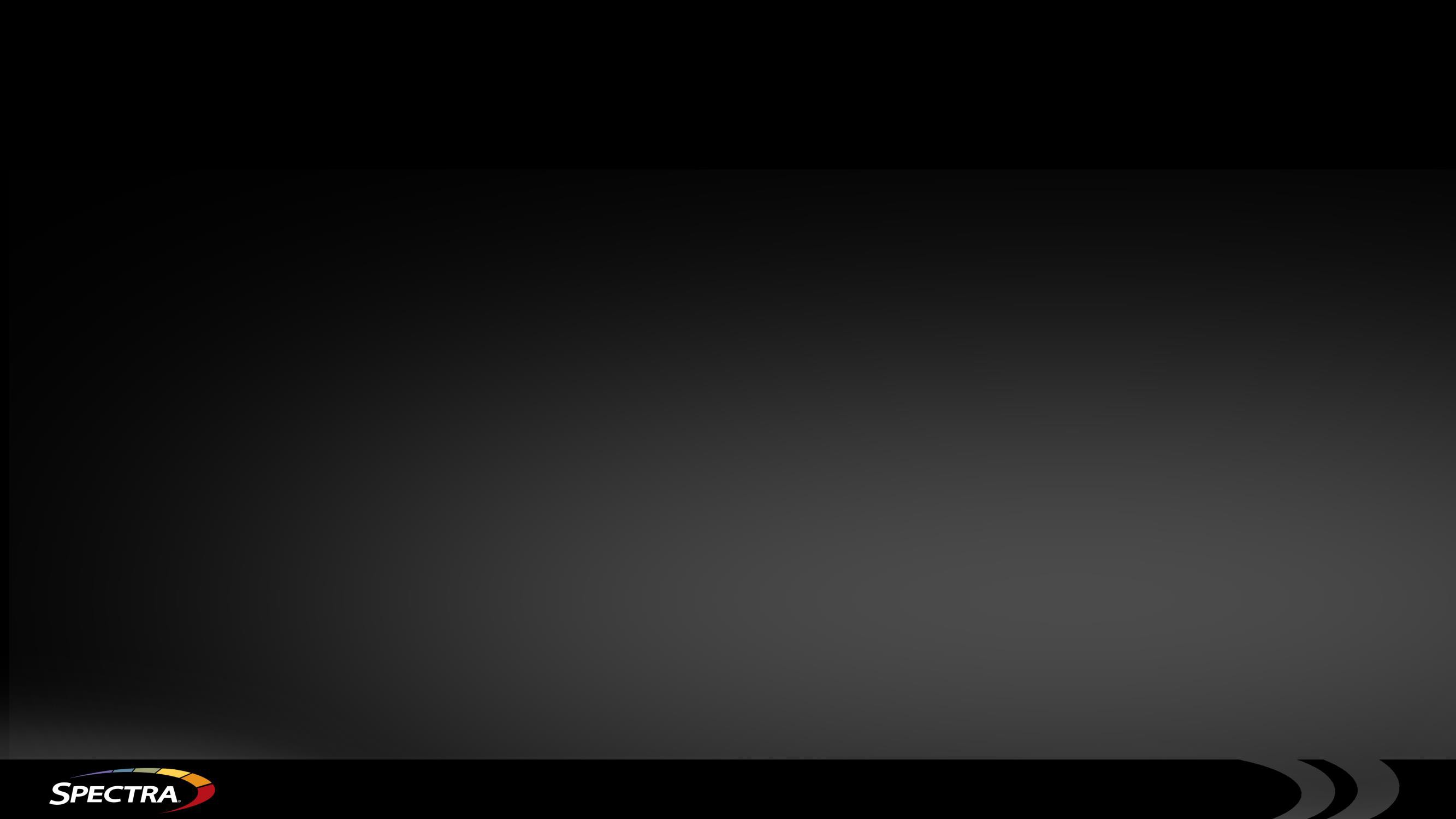 TFINITY EXASCALE - ENTERPRISE ARCHIVE
TFinity Delivers
Over 1 Exabyte native capacity with LTO-9
Up to 858 PB native capacity with TS1160
24 x 7 x 365 operations
Dual robotics for availability and performance
Flexible Configurations
3 to 45 frames
100 to over 56,400 LTO slots/42,930 TS slots
2 to 144 tape drives
LTO-9, LTO-8, LTO-7, TS1160, TS1155, TS1150, T10K
Technology
Upgrade in 10 LTO or 9 TS slot increments
400 mounts per hour
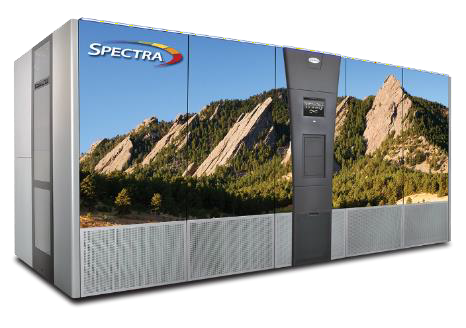 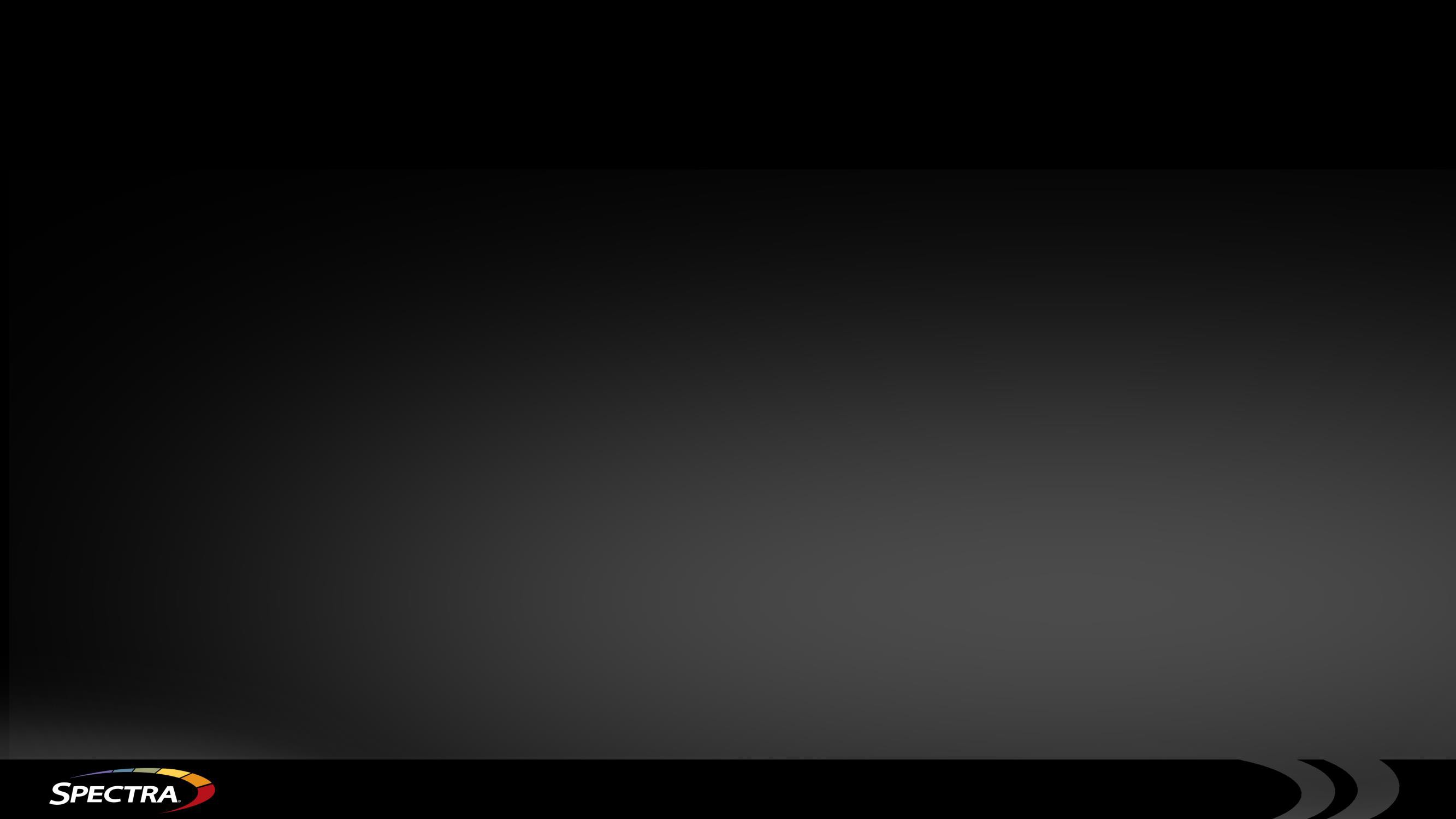 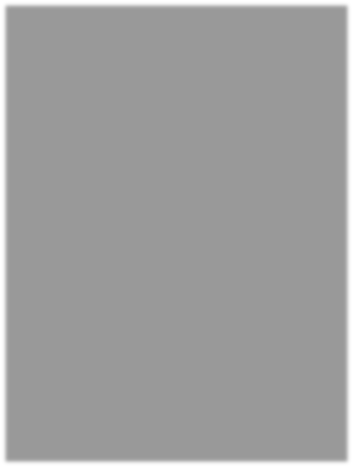 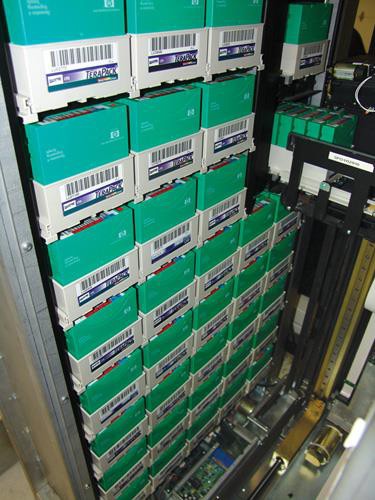 TERAPACK ARCHITECTURE
Industry leading density
Industry’s smallest footprint
Reduce floor space requirements
Reduce tape handling
10 LTO or 9 TS11xx tapes per TeraPack
TeraPack design allows TFinity to maximize the floor
space needed for the tape archive.
TeraPacks make moving media much more efficient
Both in the TFinity and when transporting or moving  tapes outside the library
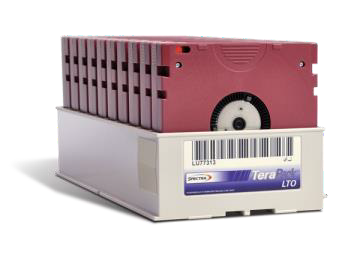 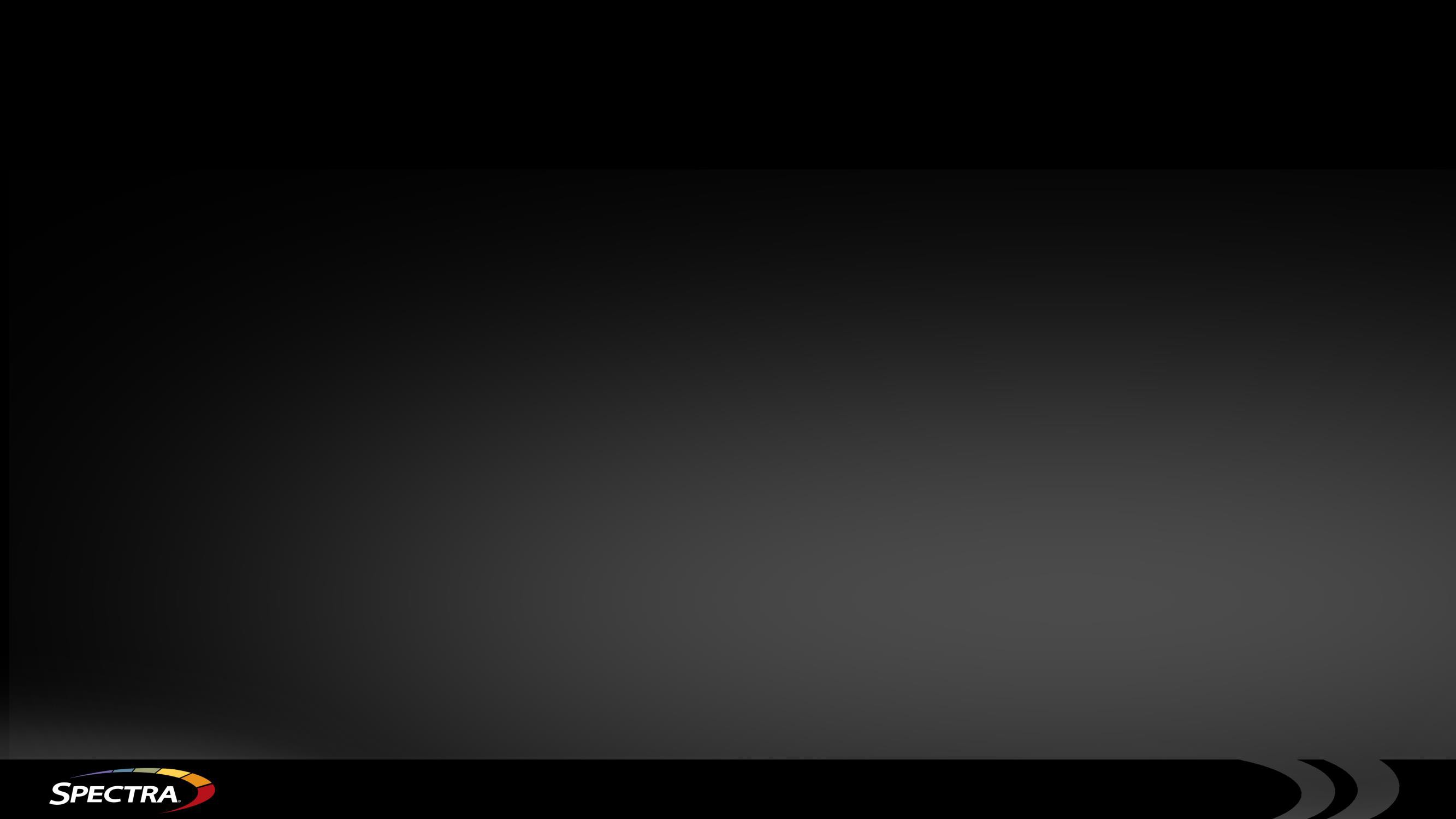 STANDARD BLUESCALE SOFTWARE FEATURES
Media Lifecycle Management (MLM) – Media Health reporting
Drive Lifecycle Management (DLM) – Drive Health reporting and diagnostics
Hardware Health Management (HHM) – Library Hardware reporting and diagnostics
Standard Encryption – Built in Encryption Key Management
Data Integrity Verification (DIV) – Verify data on tape automatically as a background task  without host system involvement
AutoSupport – The library will automatically create a support ticket if any critical event is
encountered
Partitioning – Support for up to 16 partitions
Remote Library Connection (RLC) – Manage the library from anywhere through the same  interface that is presented on the front panel touchscreen
Auto Drive Clean – Let the library automatically clean tape drives when they request to  be cleaned
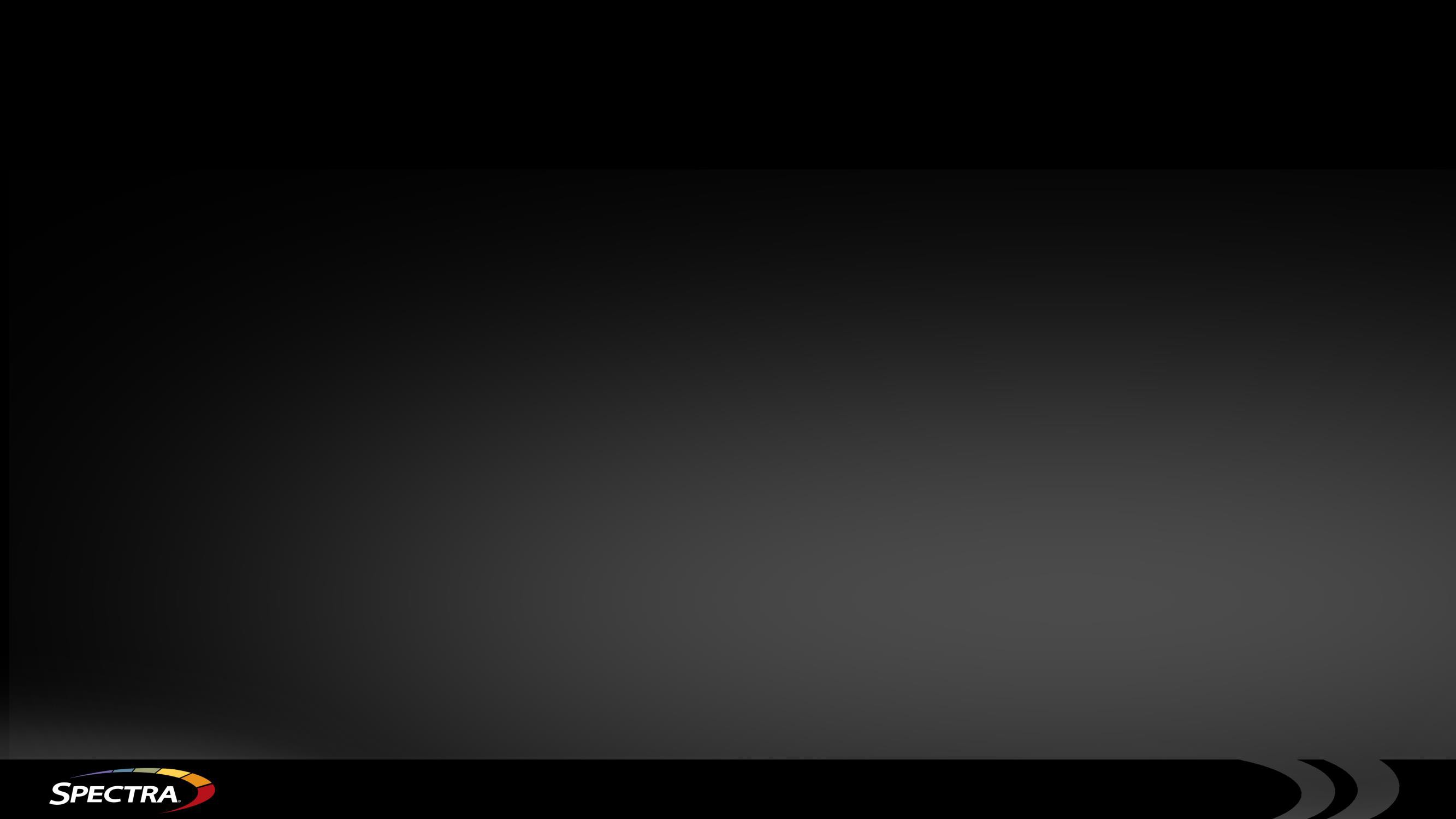 Compatible with all major ISV software
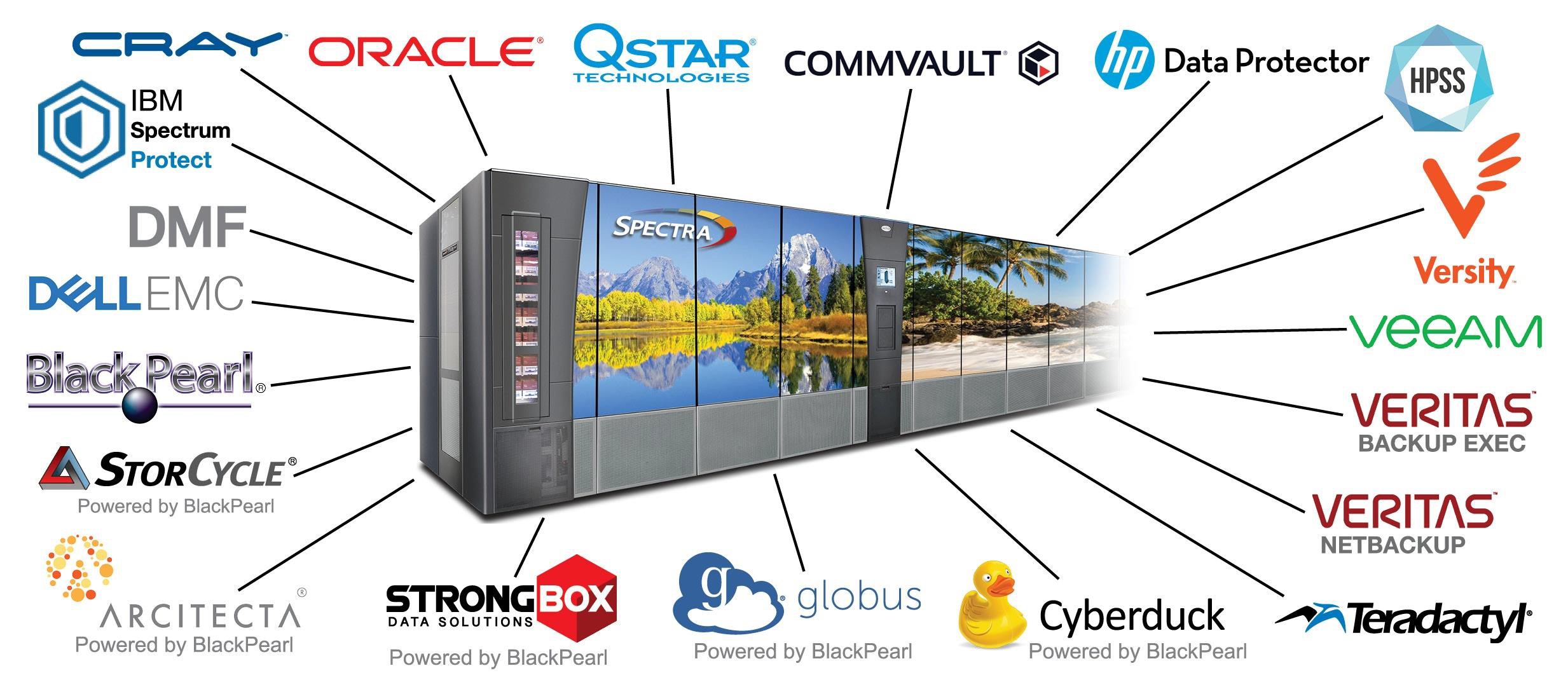 Spectra Logic HPC  Customer References  Europe
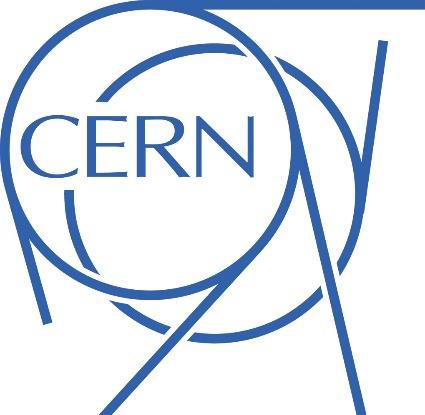 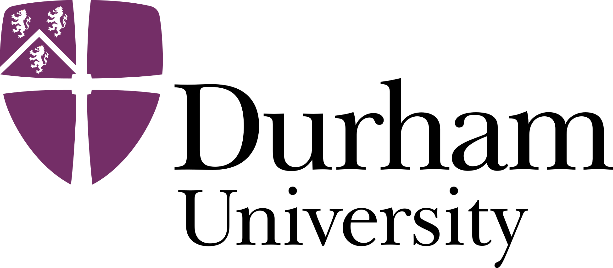 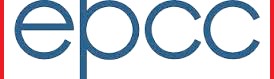 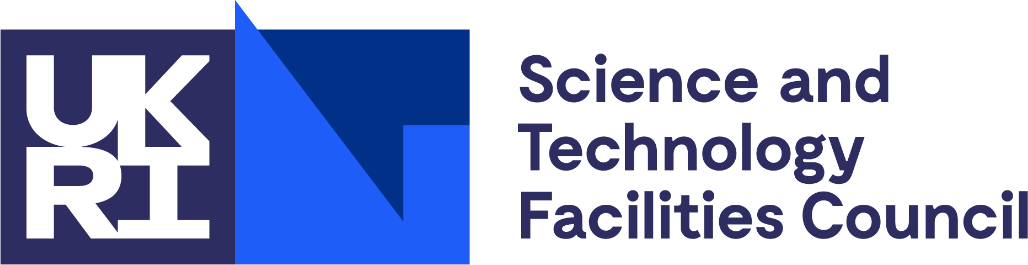 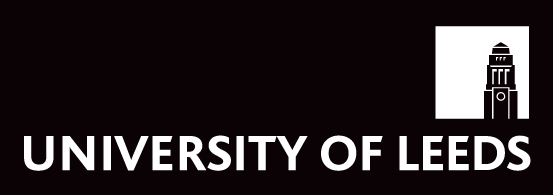 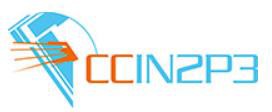 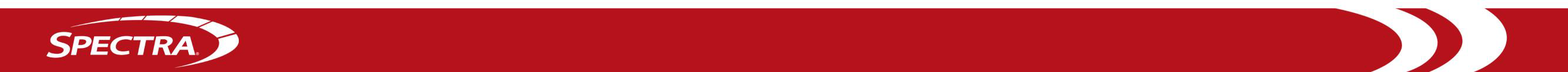 HPC/AI COMPUTE & STORAGE
HPC Storage Supports an Optimized Compute Experience for Active Workloads
HPC/AI Compute Cluster
High-Performance Storage
Scale-out  NAS
Parallel File  Systems
All-Flash  File System
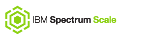 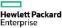 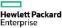 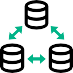 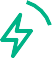 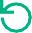 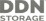 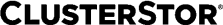 INTRODUCING DATA MANAGEMENT FRAMEWORK VERSION 7
DMF Enables Data Curation, Placement and Protection Over Time & Distance
HPC/AI Compute Cluster
High-Performance Storage
Scale-out  NAS
Parallel File  Systems
All-Flash  File System
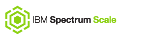 Active Tier  Hot Data  Front End
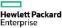 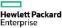 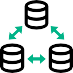 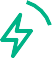 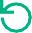 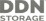 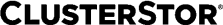 HPE Data Management Framework
Tiered data management
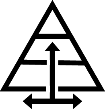 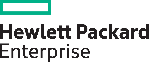 Tape
DMF
zero watt  storage
Object  Storage  & Cloud
Perpetual Tier  Warm/Cool Data
Backend
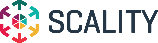 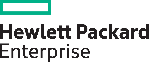 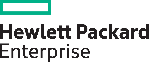 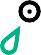 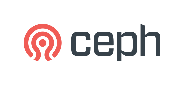 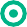 DMF INTEGRATION WITH TAPE STORAGE
Still the world’s most cost effective Storage @ 1¢ per GB
DMF is certified with libraries from HPE, as  well as Spectra Logic, IBM and Oracle  (StorageTek)
Streams to tape drive at native rates, even  for small files
Block ID positioning for fast seek
Support for latest LTO-9 and Enterprise-class  drive technology
Advanced feature support for accelerated  retrieval and automated library management
Supports Data Integrity Verification (DIV) and  Logical Block Protection (LBP) available with  Oracle T10k as well as IBM LTO and TS drives
Recommended Access Order (RAO) and
SpectraLogic’s TAOS
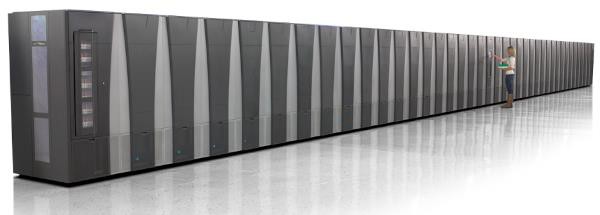 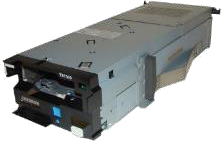 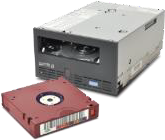 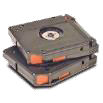 TS1160 20TB  400MB/s
LTO-8 12TB  360MB/s
DATA MANAGEMENT FRAMEWORK VERSION 7
Resolve Data Challenges with Data Management
Optimize Storage Utilization
Streamline Workflows
Manage Costs
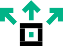 Hierarchical storage management:
Integrated policy engine allows tiered data  model with automated data movement to  appropriate data tier, e.g. SSD/Flash tier for  active data, tape and cloud for  dormant/archive data
Maximize resources with automatic archival  of stale or cold data

Data Protection Strategy
Safeguard petabytes of data with  integrated, continuous backups
Maintain data integrity via self-describing  media format and data checksums
Accelerate workflows:
Simplify management of large file  collections with data set labeling
Construct data sets using file metadata  including extended attributes
Automate data workflows with integrated  job scheduling
Streamline data recovery with automatic
file versioning and Point-in-Time restore

Reduce manual intervention:
Reduce script writing and script  maintenance
Reduce operator errors with automatic  data movement
Control Storage Costs:
– Minimize TCO by moving data to most  cost-effective tier for desired access level,
i.e. from flash to HDD to tape to cloud
Scale storage acquisitions incrementally  depending on need, i.e. more flash for  active data, more tape for archive  depending on demand
Protect and future-proof data with  automated migration to new storage  infrastructure
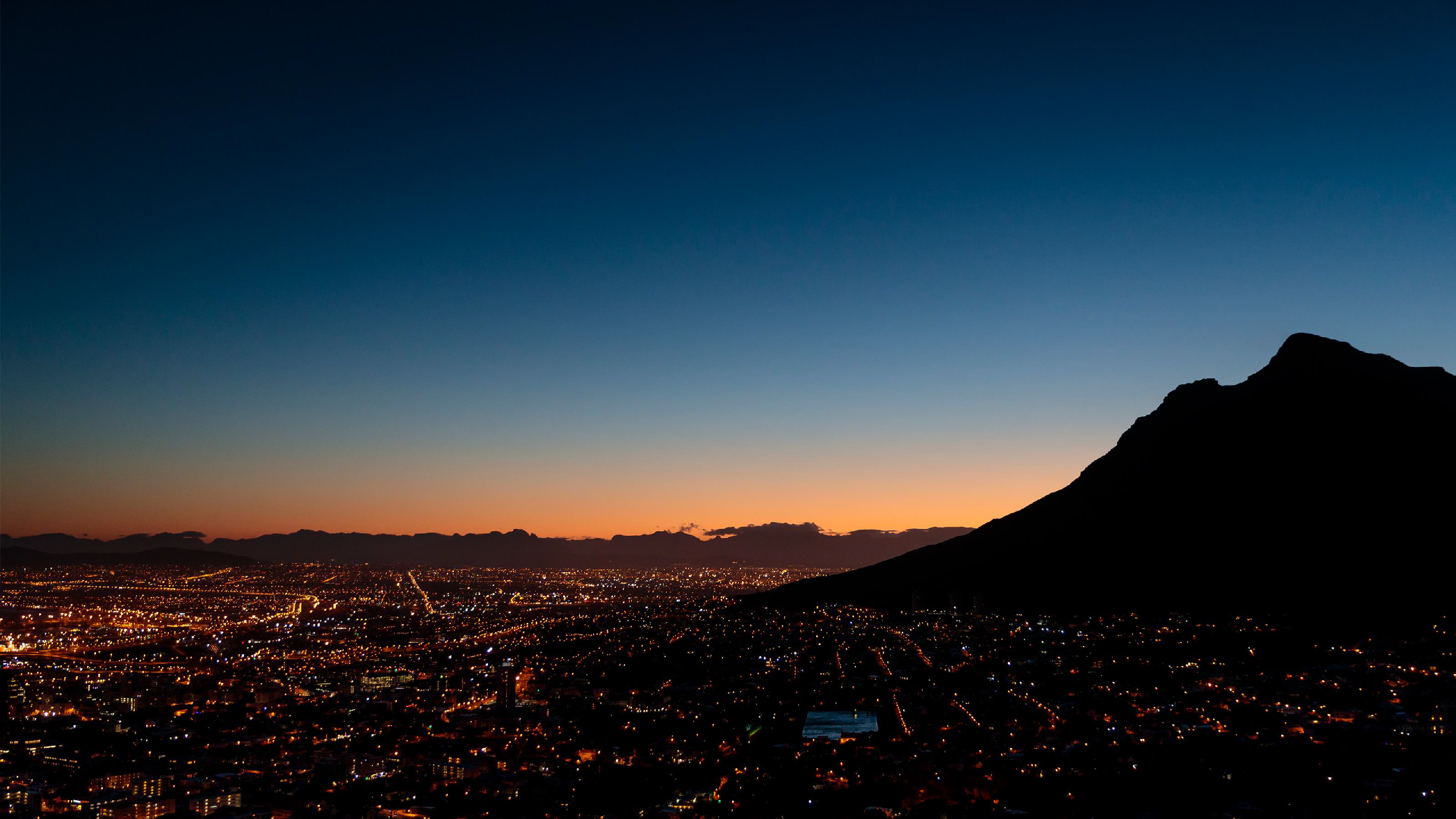 Köszönöm